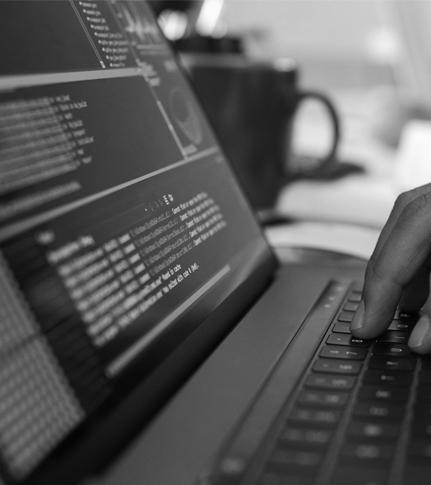 Especialidad Programación 
Módulo Desarrollo de Aplicaciones Web
Introducción  a WordpressMódulo 8
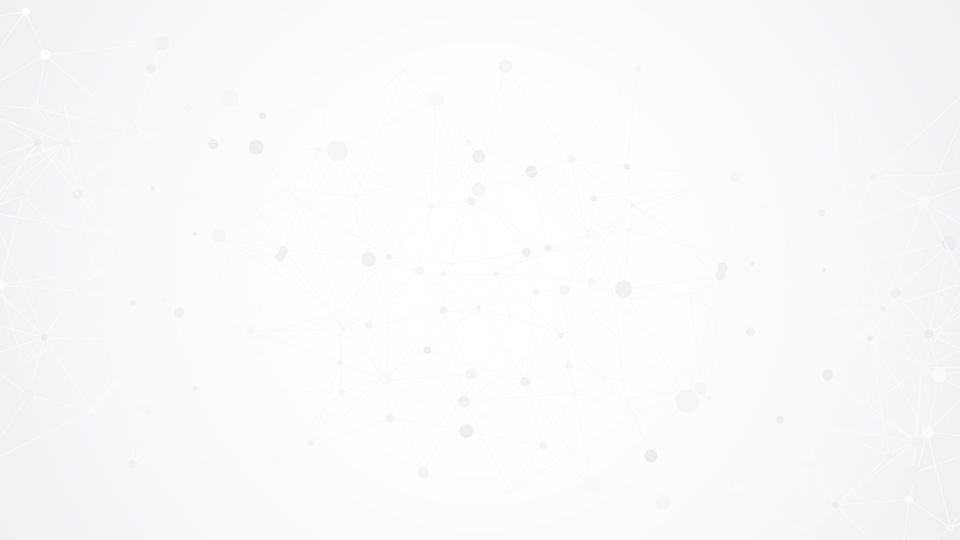 QUÉ VEREMOS EN ESTA SESIÓN
Desafío: 
Crear un wordpress.com
Revisión de Wordpress
Revisión de conceptos
Revisaremos resultados y conceptos previos estudiados en caso y evaluados en cuestionario.
Revisaremos Wordpress.org y Worpress.com
Revisaremos cómo crear un primer wordpress.
01
Revisión de Conceptos
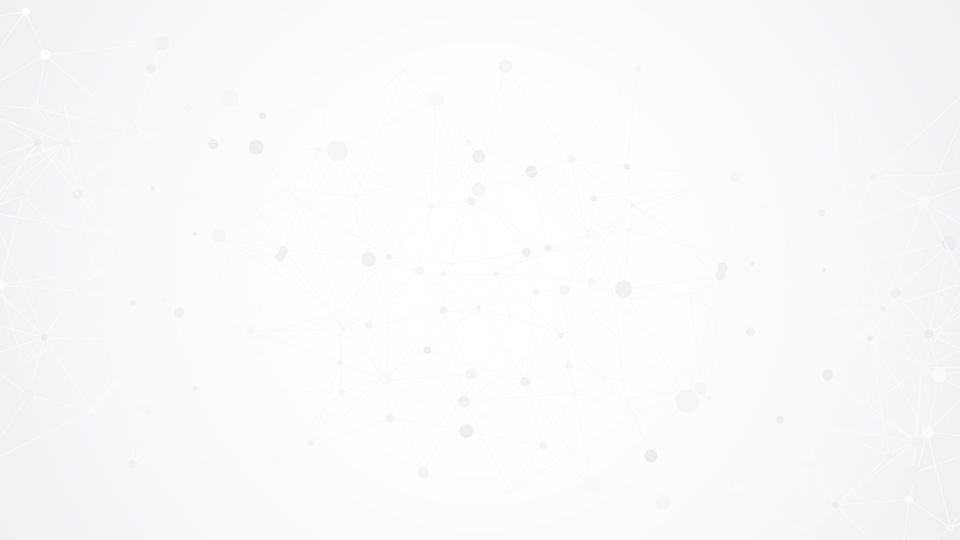 REVISEMOS LOS RESULTADOSDEL CUESTIONARIO
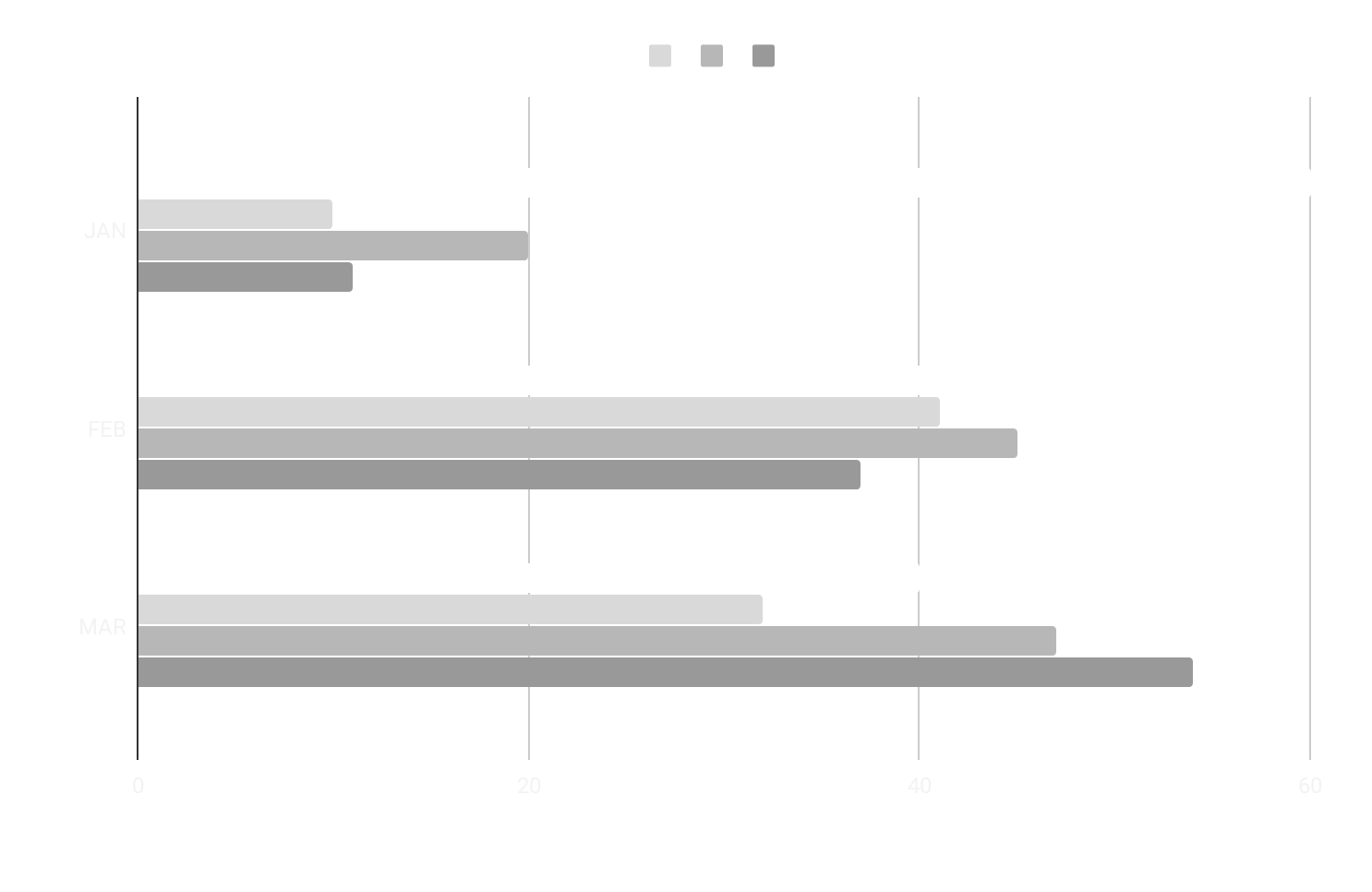 Revisemos algunos conceptos
Escribir los temas
Cambiar gráfico al propuesto por google cuestionario
[Speaker Notes: En esta ppt la idea es mostrar los resultados globales y ahondar en las respuestas que no fueron correctamente respondidas. Hacer participar a los estudiantes revisando porque la confusión y clarificando términos que no se entendieron.]
02
Revisión de Wordpress
Editores de Código
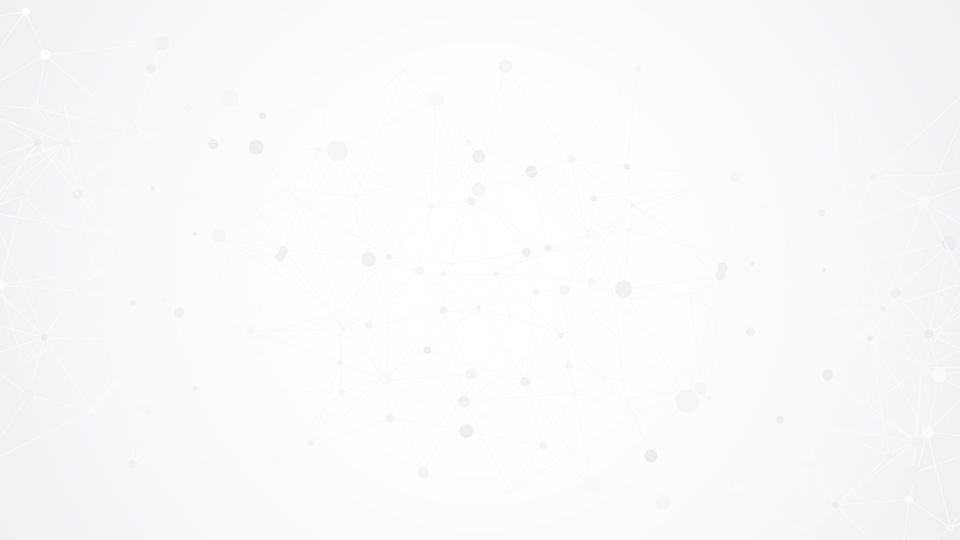 WORDPRESS.COM V/SWORDPRESS.ORG
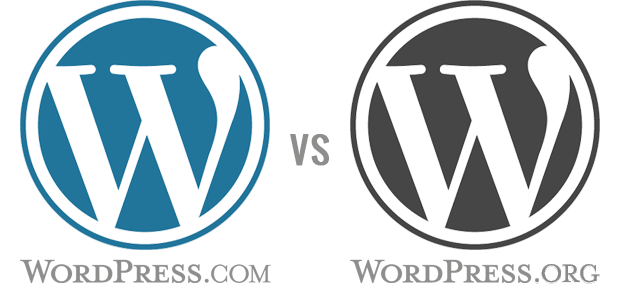 Fuente: StartbloggingOnline
[Speaker Notes: Revisar https://boluda.com/tutorial/diferencias-entre-wordpress-org-y-wordpress-com/  para entender las diferencias se sugiere generar una discusión donde se revisara en que casos podria usarse uno o otro.]
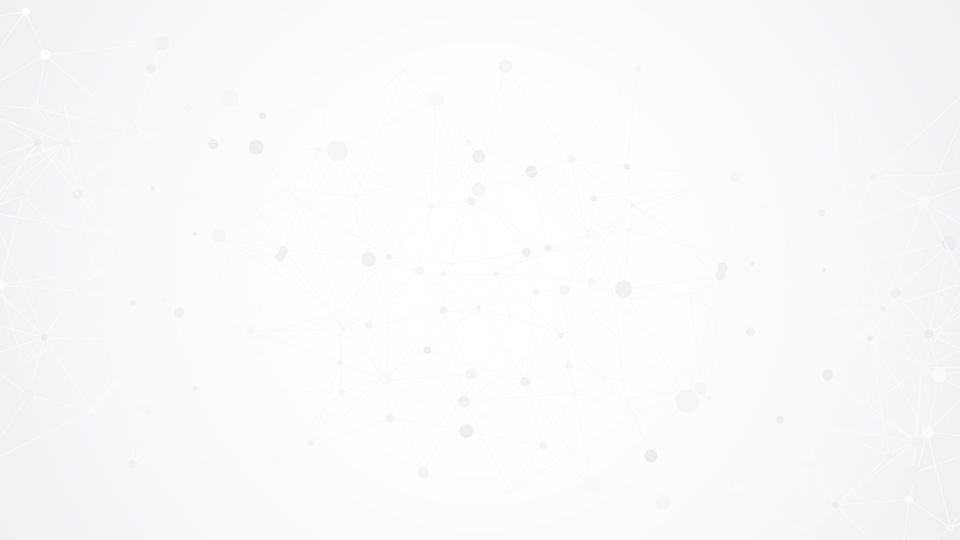 EJERCICIOPRÁCTICO
TAREA 1

Ingresar a el wordpress.org revisar y descargar CMS. 
Comparar con Wordpress.com
TAREA 2

Ingresar a wordpress.com revisar planes y comparar características.
03
Desafío
Wordpress.org
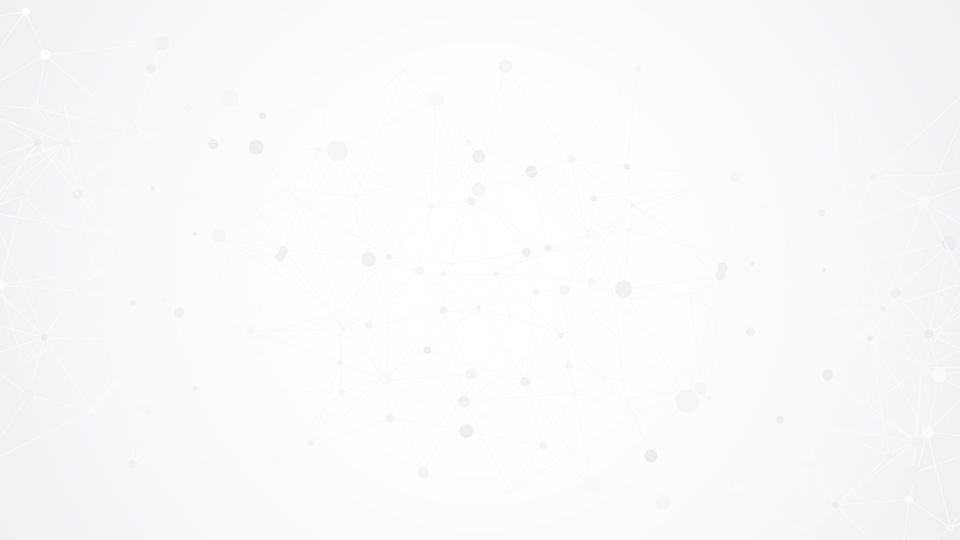 PASOS PARAEL DESAFÍO
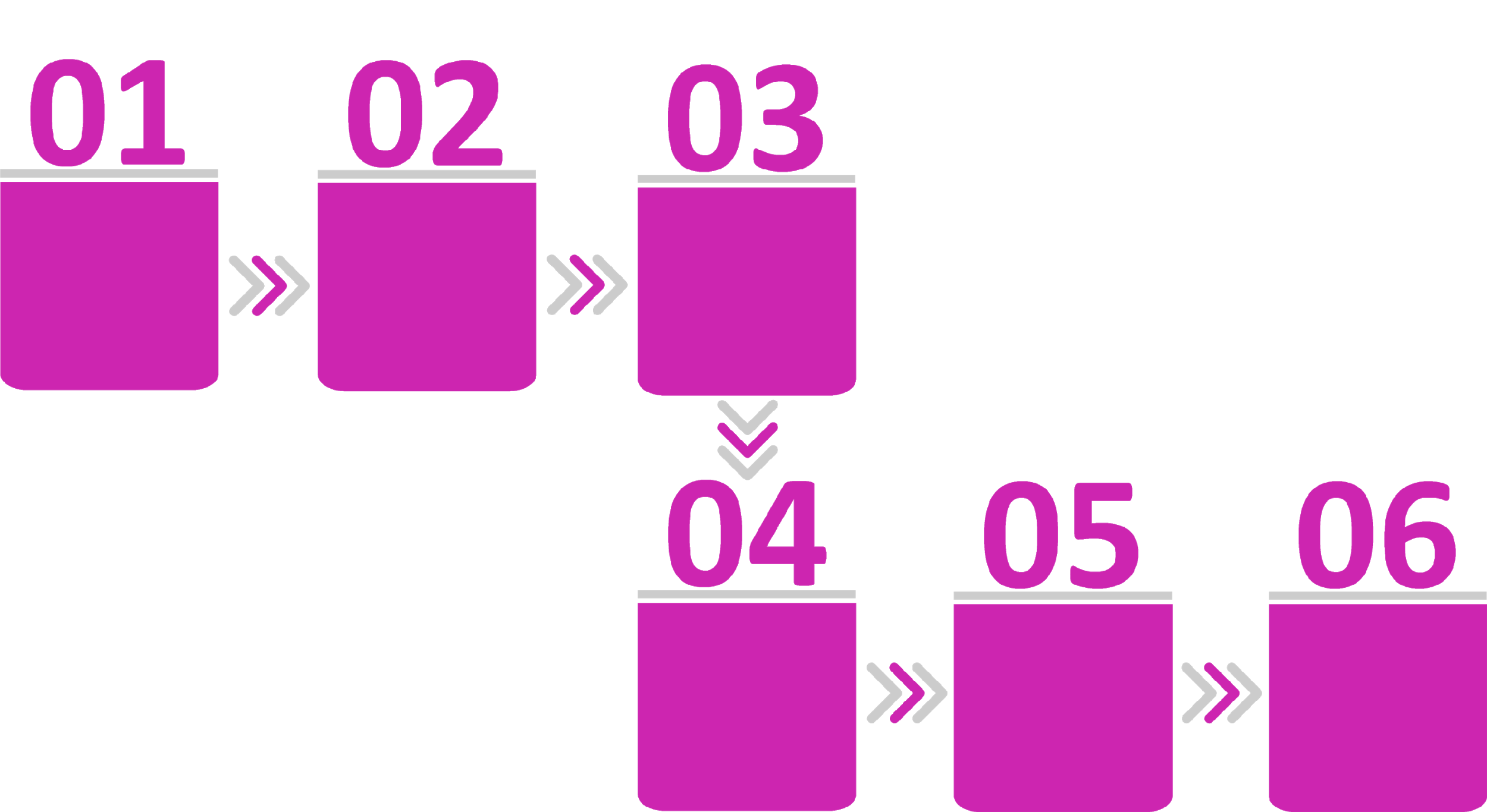 Ingresa a https://es.wordpress.org/.
Sube los archivos al hosting
Descarga wordpress
Enviar enlace web para revisión
Configura wordpress
Configura cpanel
[Speaker Notes: Instalación recomendada con awarspace: https://www.youtube.com/watch?v=HMvKKEfnjvI
Instalación Manual: https://www.youtube.com/watch?v=jczRZ3NdRS8
Otras opciones: 
Con heroku: https://www.youtube.com/watch?v=2qkdAt9PuqQ
Con Google cloud: https://cloud.google.com/wordpress/?utm_source=google&utm_medium=cpc&utm_campaign=latam-CL-all-es-dr-SKWS-all-all-trial-b-dr-1009133-LUAC0009200&utm_content=text-ad-none-any-DEV_c-CRE_427361721359-ADGP_SKWS%20%7C%20Multi%20~%20Developers%20%7C%20Wordpress-KWID_43700044204453330-kwd-17975750536&utm_term=KW_%2Bwordpress%20%2Bhosting-ST_%2Bwordpress%20%2Bhosting&gclid=CjwKCAjw8-78BRA0EiwAFUw8LDbO5WWYmZNm_8OpCOQRvPmZUCVljvUjrvntVeJLZHVpKrcP0J4D_hoCjqEQAvD_BwE&gclsrc=aw.ds]
04
Revisión de Desafíos
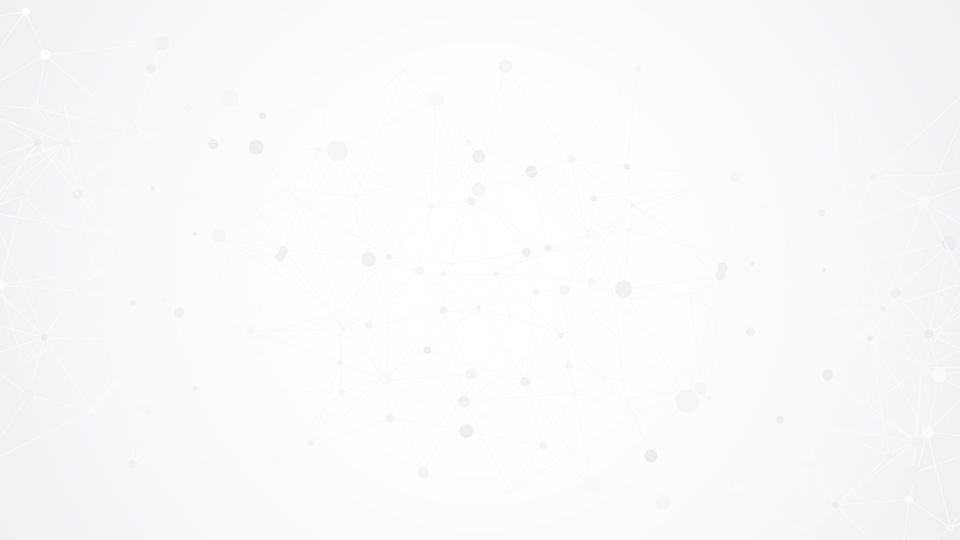 ACTIVIDADESA REALIZAR
Revisa las actividades que debes realizar antes de la siguiente sesión 

ANTES DE LA SIGUIENTE SESIÓN
Revisar material de conceptos de nueva sesión 
Responder cuestionario de conceptos a enviar 

LO QUE VEREMOS EN LA SIGUIENTE SESIÓN

Administrando Wordpress
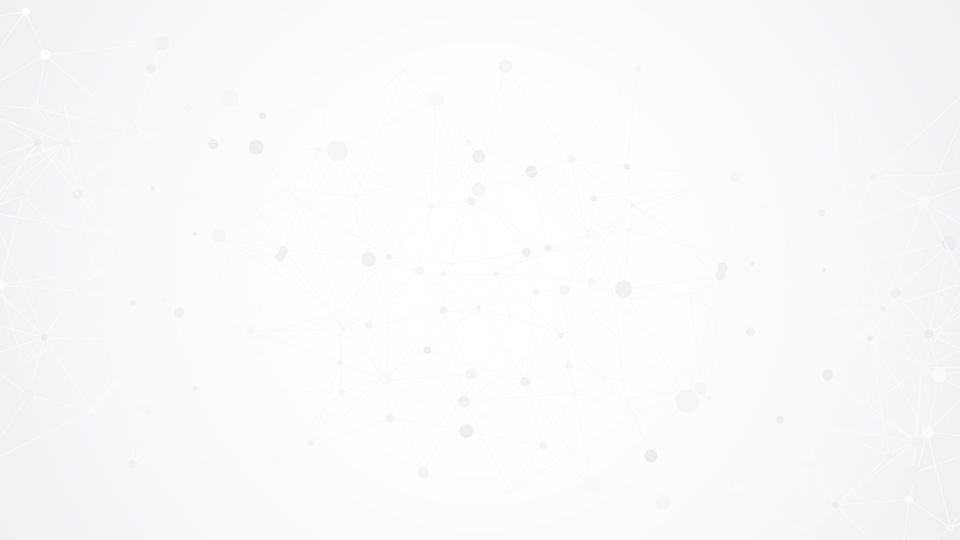 ¿DUDAS?
Recuerda que si tienes alguna duda en tu trabajo en casa puedes usar classroom para preguntar.